Using SQL to Populate LibInsight
Rob Behary, MBA, MLSHead of Systems and Scholarly CommunicationsGumberg Library, Duquesne University
What this presentation will cover
Reasons to consider populating LibInsight
System prerequisites
Approaches to data extraction with SQL
Data cleaning 
Data storage
Uploading data to LibInsight
Presenting data within LibInsight
What this presentation is NOT
A comprehensive guide to SQL (see previous IUG presentations on SQL for getting started)
A comprehensive guide to LibInsight (this presentation will highlight the setup tips that work best for analyzing and presenting data)
Reasons to consider populating LibInsight
Importance of Data Visualization
Provides a way to tell the library’s story in a clear way
Allows for greater transparency
Allows for a standard platform where all library data can be shared
Potential for comparison between different datasets
Affordable in comparison to Tableau or Power BI
Easy way to engage library employees in data analysis and collection
Interface familiar to many users (LibGuides, LibAnswers, LibCal)
System Prerequisites
The following are prerequisites to using LibInsight
Software:
License to LibInsight – Typically an inexpensive addon to the SpringShare suite
Sierra subscription with access to SQL
PGAdmin or other tool for accessing a PostgreSQL database
Excel or similar spreadsheet software
LibInsight Dataset and Dashboard
Important note: Be sure to harvest transaction-based data before it times out on the server (there is a time limit based on your systems preference of when circulation transactions expire)
Expertise:
Basic skills with uploading and downloading file
Ability to modify SQL queries
Ability to manipulate spreadsheets
Some design skills for data visualizations (I’m still working on this one)
Approaches to data extraction with SQL
PostgreSQL is very well documentedhttps://www.postgresql.org/docs/
Sierra’s SQL community is very kind about sharing queries that only need slight modification. For example:https://github.com/UNC-Libraries/III-Sierra-SQL/wikiSierra DNA shows the tables available within Sierra (requires login):https://techdocs.iii.com/sierradna/
Fig 1. Screen capture of SierraDNA
Data Cleaning
It is helpful to have your data in a format that will be clear to users
Substitute Sierra system codes with their description values (for example patron code number with the descriptive label for the patron code)
Use a standard date format and make sure to be consistent (for example: DD/MM/YYYY)
Look for anomalies in your data before uploading (different versions of PGADMIN for example may introduce errors in converting to CSV files)
Fig 2. Example of consistent date format and difference between Transaction Type Code and Transaction Type descriptive label
Data Storage
Plan a place to retain your source data
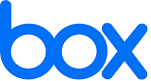 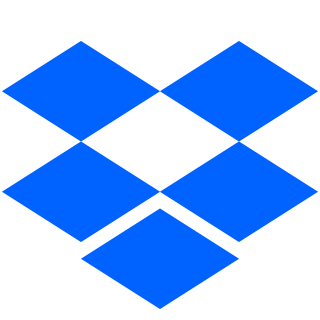 While it is possible to download and extract data from LibInsight, having a backup for source data is wise for several reasons:
Migration away from LibInsight in the future
Use of data to feed other institutional systems (such as university Institutional Research systems)
Hedge against mistakes/accidental deletions within LibInsight
IMPORTANT: Always check your institutions data governance policies before storing any data
IMPORTANT: Always comply with regulations for handling Personally Identifiable Information (PII)
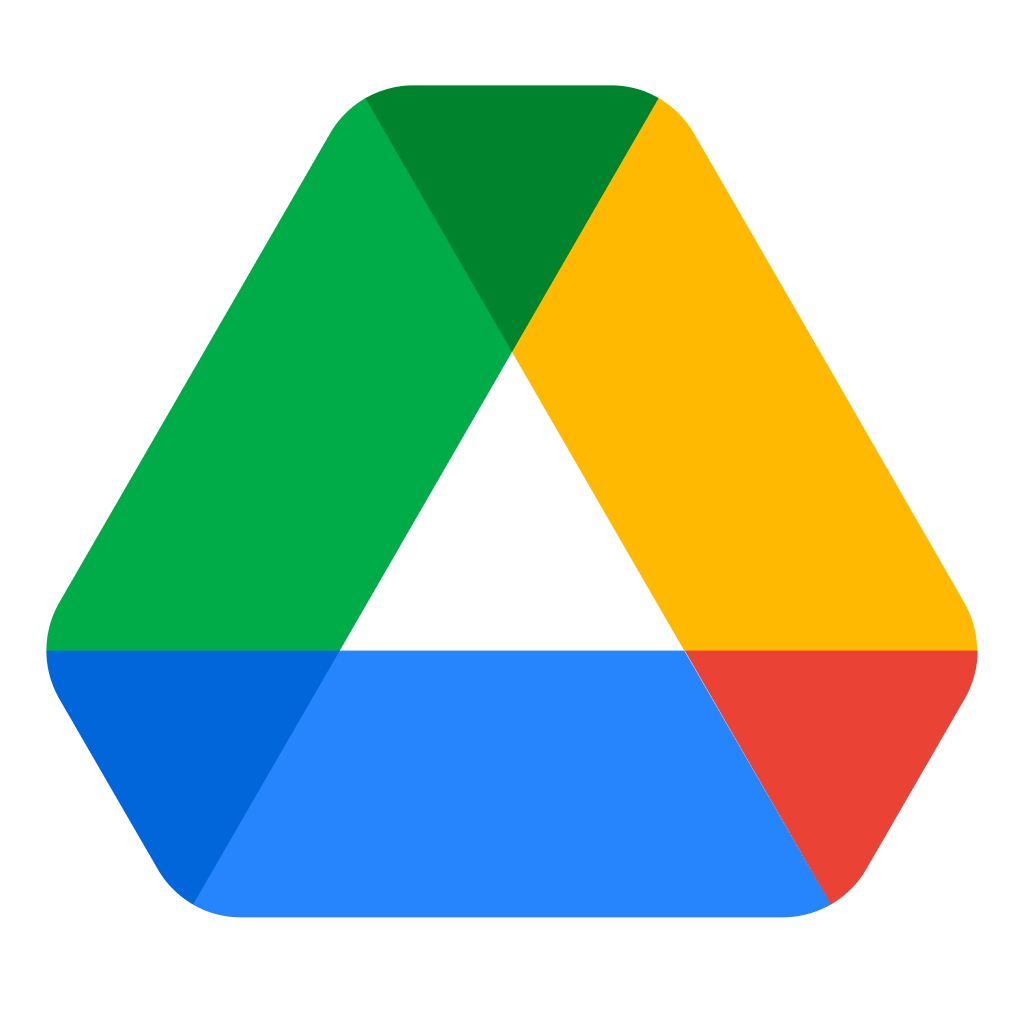 The Process for Populating LibInsight
Prepare the SQL query
Connect to the server with PGADMIN
Use the Query Tool to paste the SQL query and execute the query
Download the resulting query as a CSV file to an appropriate storage area
Check the data to make sure there are no errors
Upload the CSV file to LibInsight
Prepare the SQL Query
The following are prerequisites to using LibInsight
Do not start the SQL query from scratch! Google searches will reveal plenty of sites to start with
Prepare the SQL query in a text editor (NOTE: The query used for this presentation will be available with comments)
Fig 3. Illustration of partial SQL code used in the query for circulation transactions
Query Editor
Connect to the SQL Server
Note: You may use any utility, but PGAdmin is illustrated here
Paste the query from the text file into the Query Tool editor and execute the Query
The output will be displayed as a table below
Resulting Table
Fig 4. Input and output areas of PGAdmin when executing the prepared query
Export Tool
Export the resulting CSV file to a saved area
Note: You may use any utility, but PGAdmin is illustrated here
Use the export tool to save the resulting query
Gumberg Library uses Duquesne University’s institutional subscription to box.com which is compliant with the university’s data storage policies
Fig 5. Exporting the output from PGAdmin
From within LibInsight Create a Custom Dataset
Custom datasets provide the most flexibility and allow for individual fields to be defined
Datasets
From “Manage Datasets” Select “Add New Dataset”
Manage Datasets
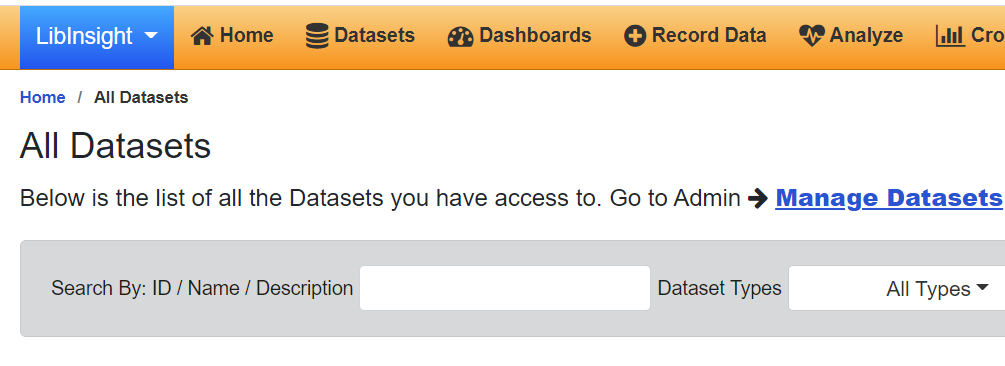 Add New Dataset
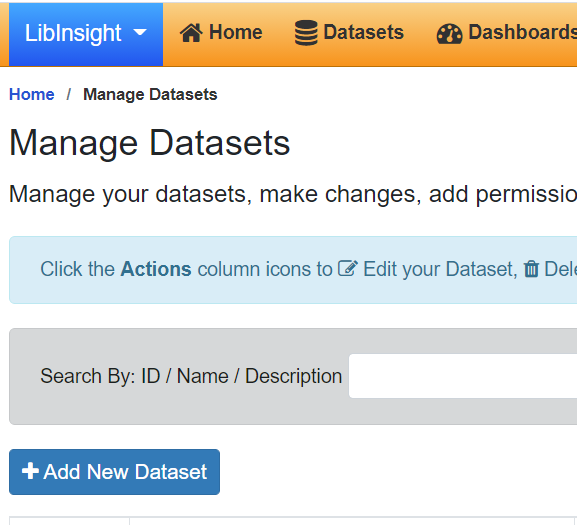 Fig 6. Creating a New Dataset
From within LibInsight Create a Custom Dataset
Custom datasets provide the most flexibility and allow for individual fields to be defined
Select the dataset type Custom
Manage Datasets
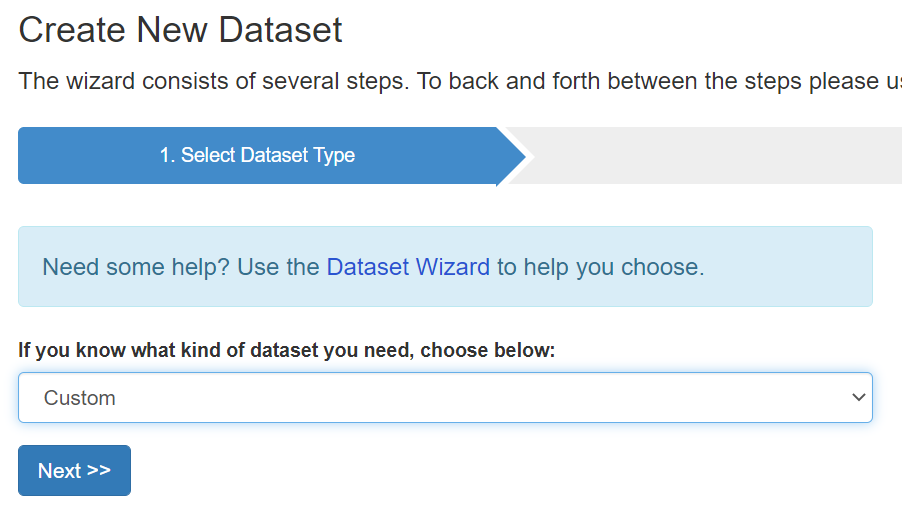 Fig 7. Dataset Type
Date Stamps
Date stamp options can be tricky. Be sure your dates are always in a consistent and standard format
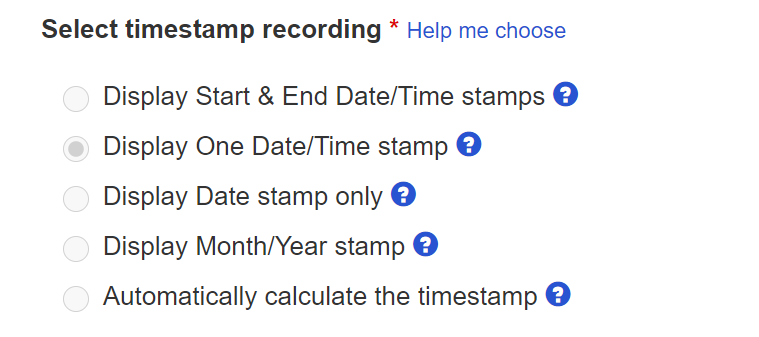 In the “Select timestamp recording” we have found that the “Display One Date/Time stamp” option works best
Export Tool
Fig 8. Screen capture of the select timestamp recording from LibInsight
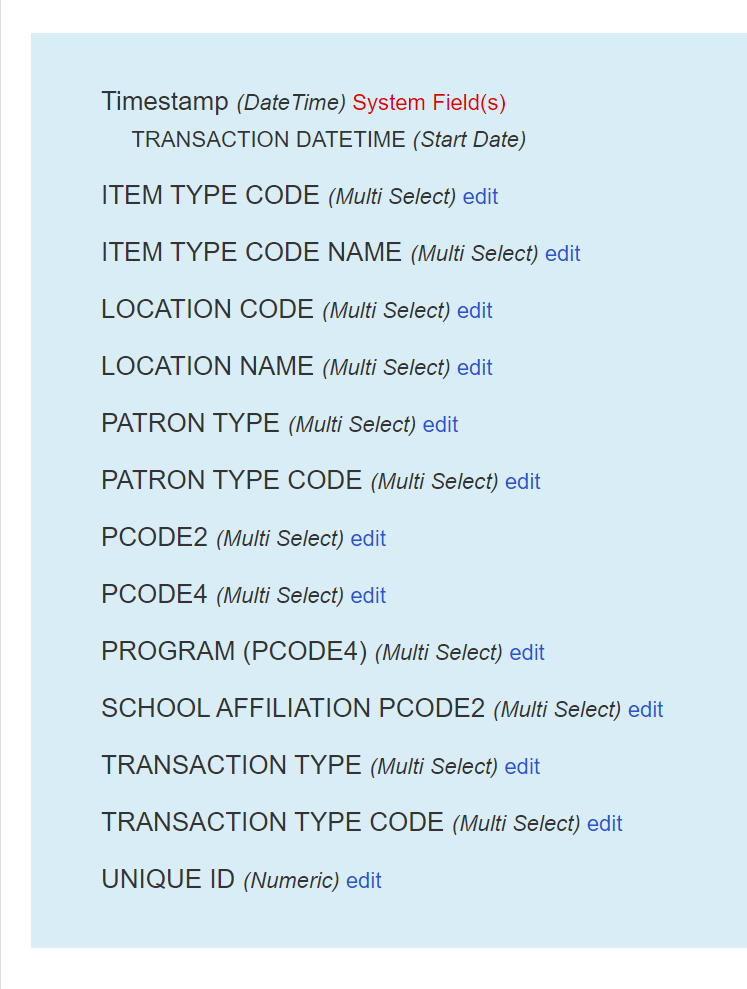 Adding and Editing Fields
When editing or adding fields, make the fields with code values and code names “Multi Select”
Multi Select fields will allow you to present and analyze data in the most comprehensive way.
Multi Select fields are appropriate for all fields except for date fields and Unique Identifiers
Fig 9. Multi Select Fields
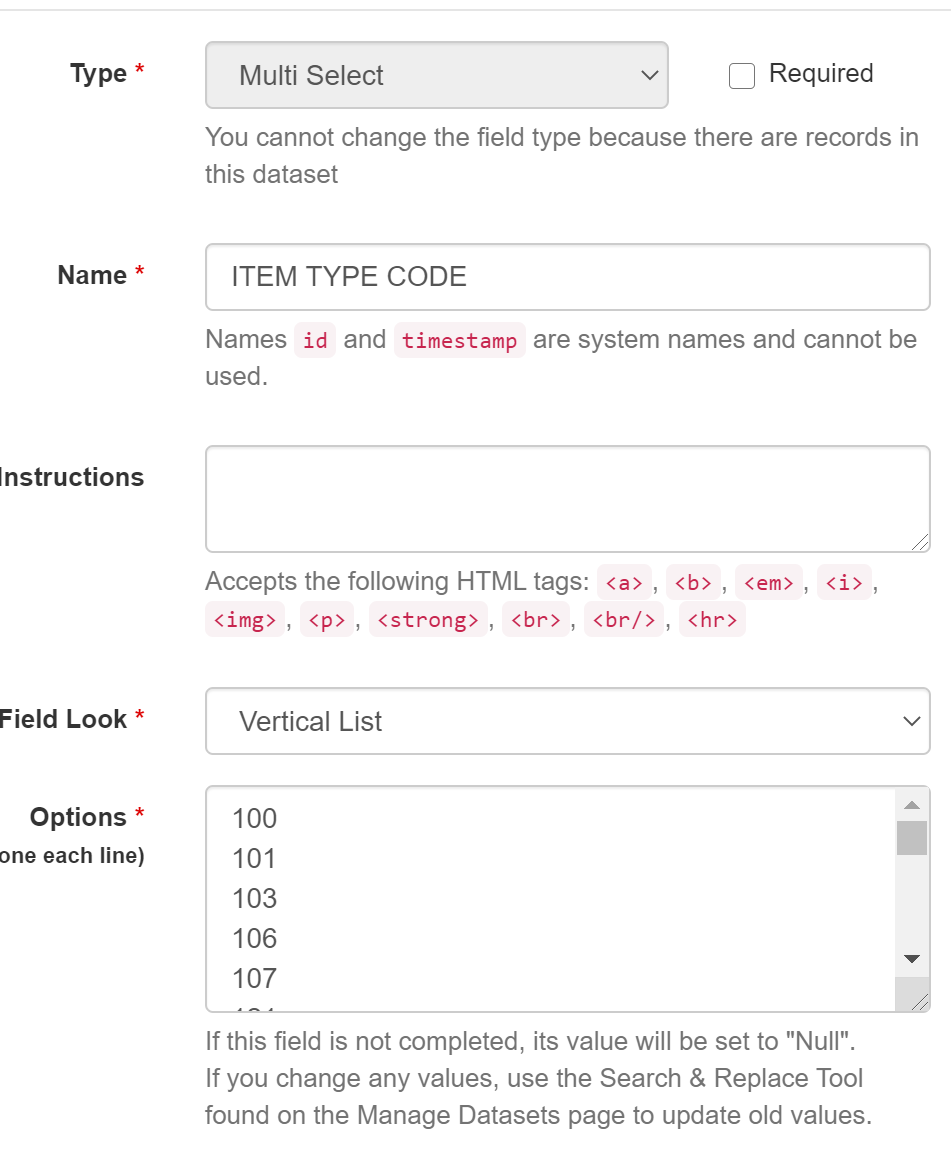 Multi Select Fields
Multi Select fields require extra work, but the work pays off
You must populate the Options area with all possible values for your fields
Use the codes or code names from the SQL output and identify all unique values
Populate the options areas with the appropriate codes or names
Fig 10. Multi Select Fields Options Area
Adding your data
Click to upload your data
Once you have finished creating your dataset you are now ready to upload your data
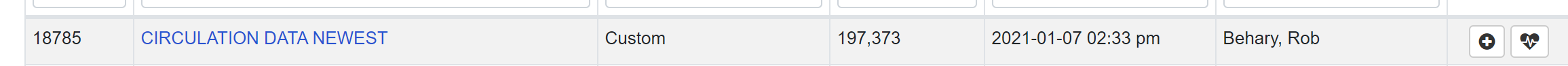 Fig . Uploading data to Libinsight
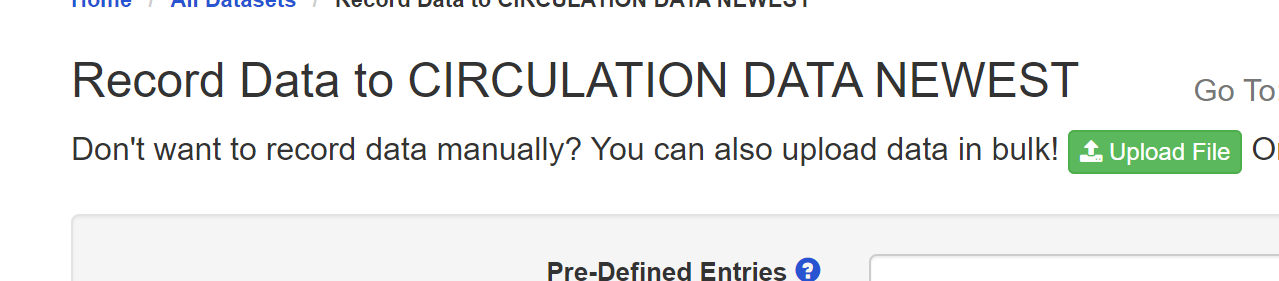 Select Upload File
Fig 11. Multi Select Fields Options Area
Adding your data
Be sure that your date fields match the date selected in LibInsight
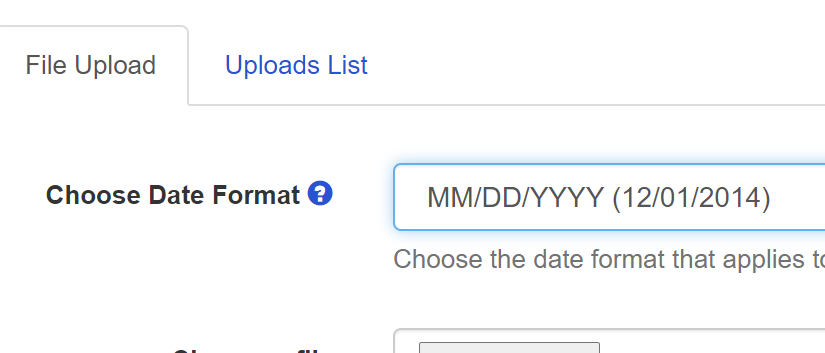 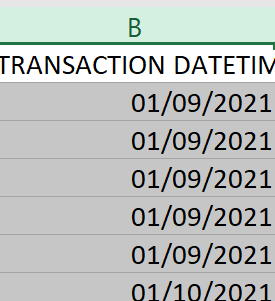 Fig 12. Matching the date formats
Creating the Dashboard
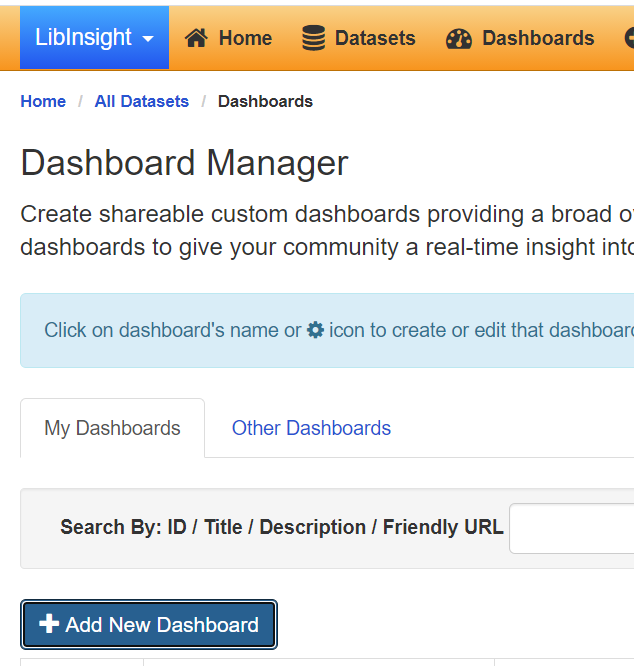 You are now ready to create a dashboard!
Go to the Dashboard Manager in Libinsight
Select Add New Dashboard
Fig 13. Creating the dashboard
Creating the Dashboard
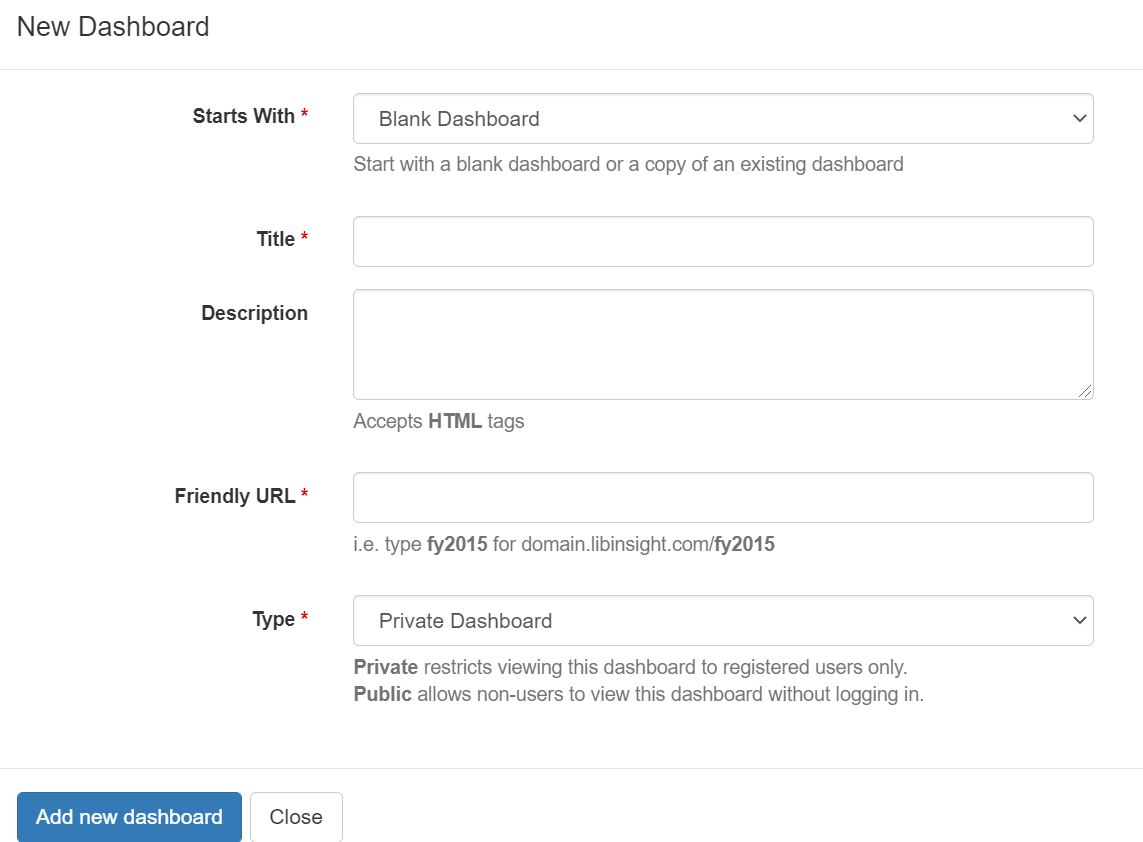 You are now ready to create a dashboard!
Populate the Title
Give your dashboard a friendly URL
Decide who can see your dashboard
Fig 14. Dashboard Options
Editing the Dashboard
Change the dashboard options
You can now add information from yourdataset to the dashboard
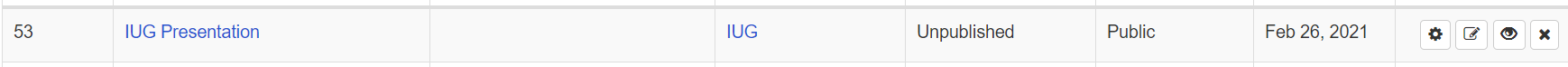 Add elements to the dashboard
Name of Dashboard
Friendly URL
Fig 15. Dashboard Elements
Editing the Dashboard
Add a row by selecting from the available row types
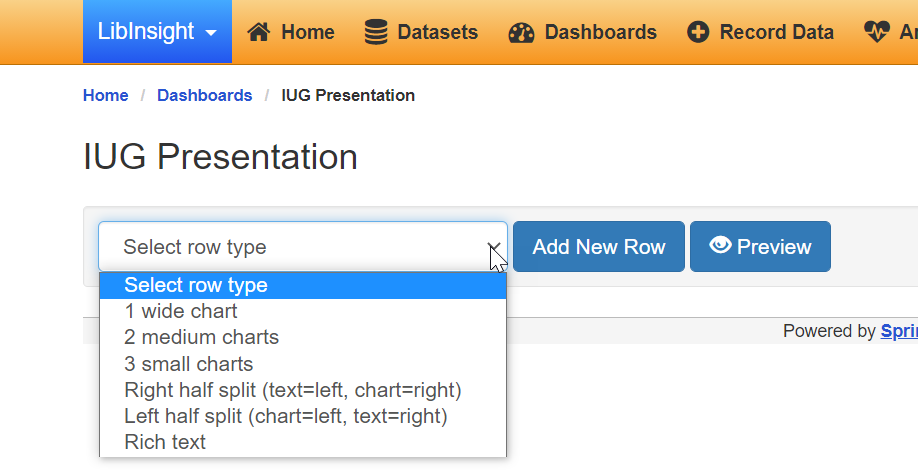 Select a row type and click add new row
Fig 16. Adding Rows
Editing the Dashboard
Select a row type and click add new row
A default chart will appear.
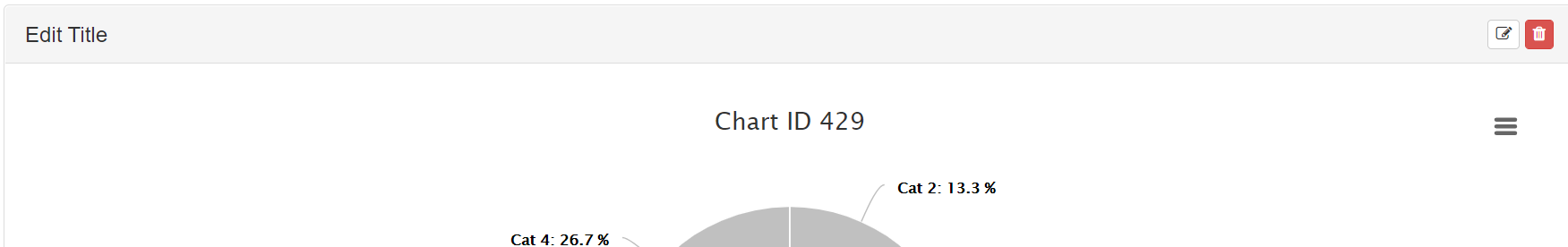 Fig 17. Default chart
Editing the Dashboard
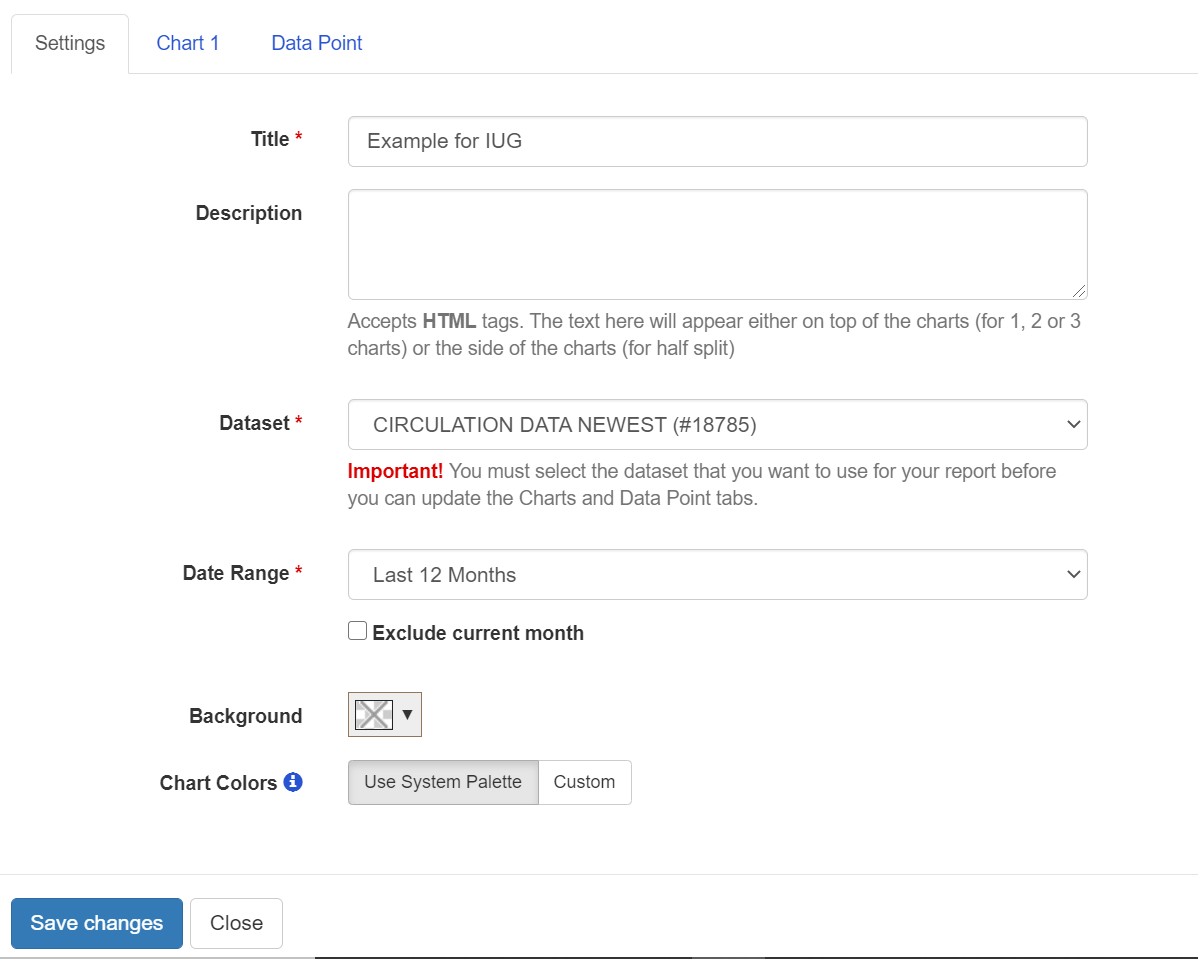 The Settings Screen
Fig 18. Settings Screen
Editing the Dashboard
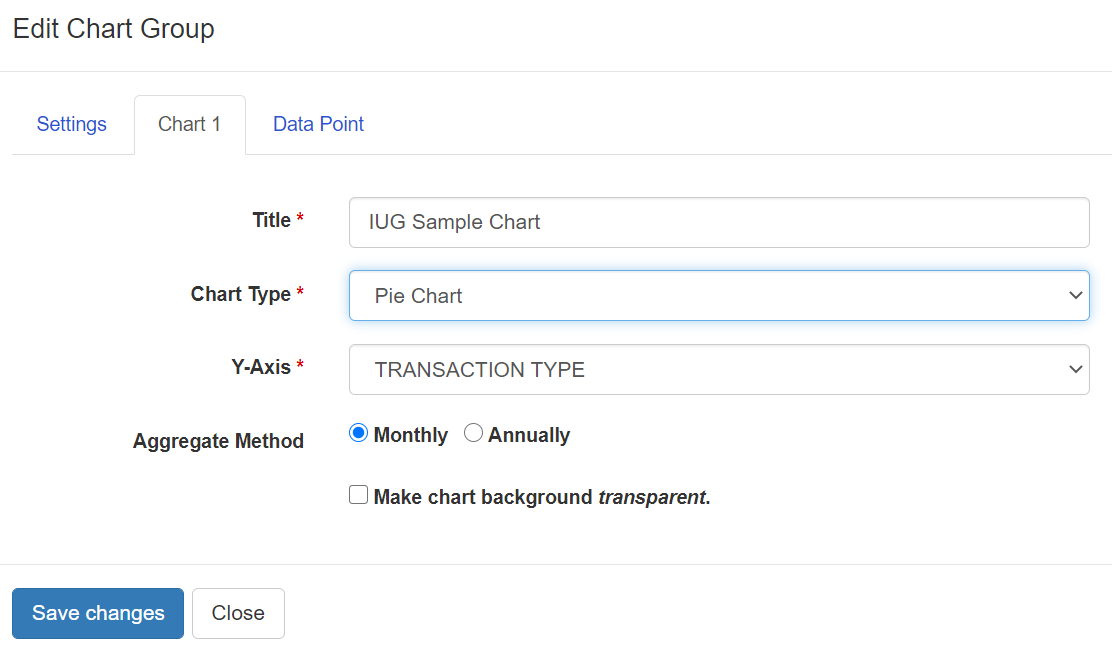 The Chart Group
Fig 19. Chart Group
Editing the Dashboard
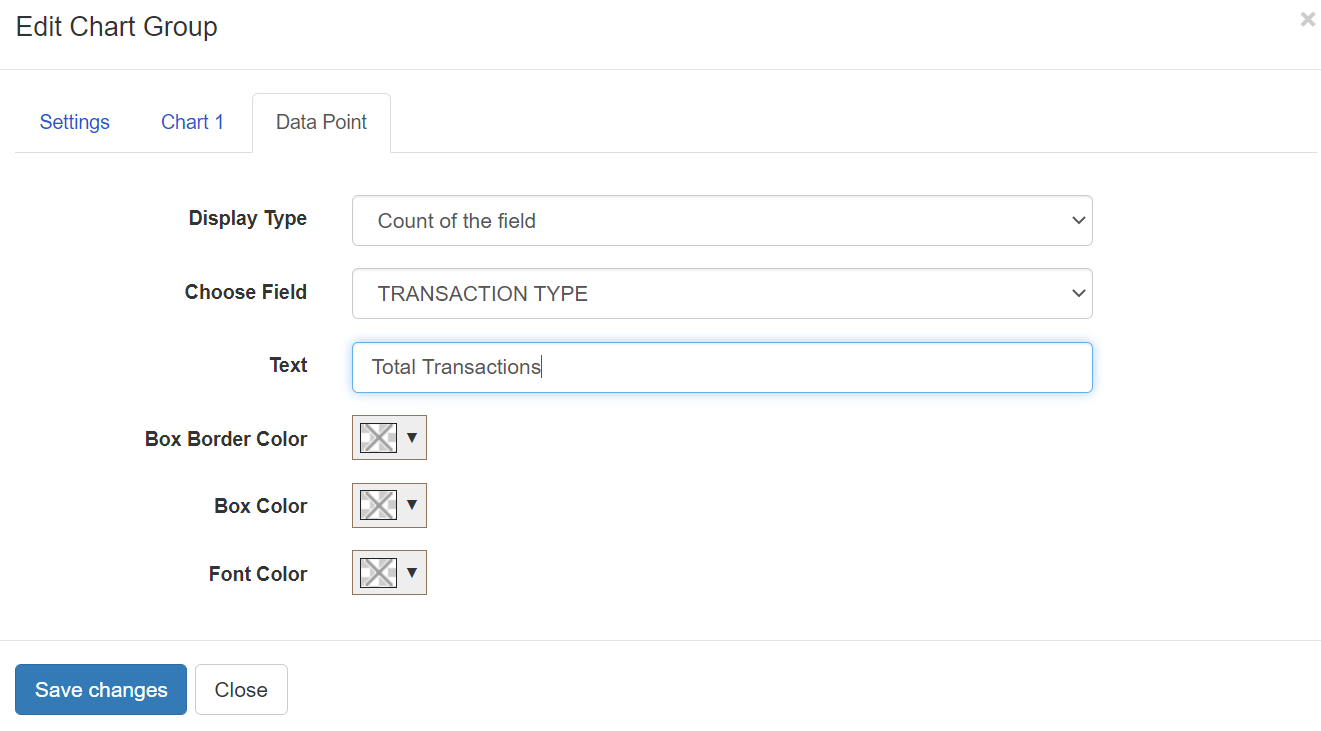 Data Point
Fig 20. Data Point
Resulting Chart
The resulting chart
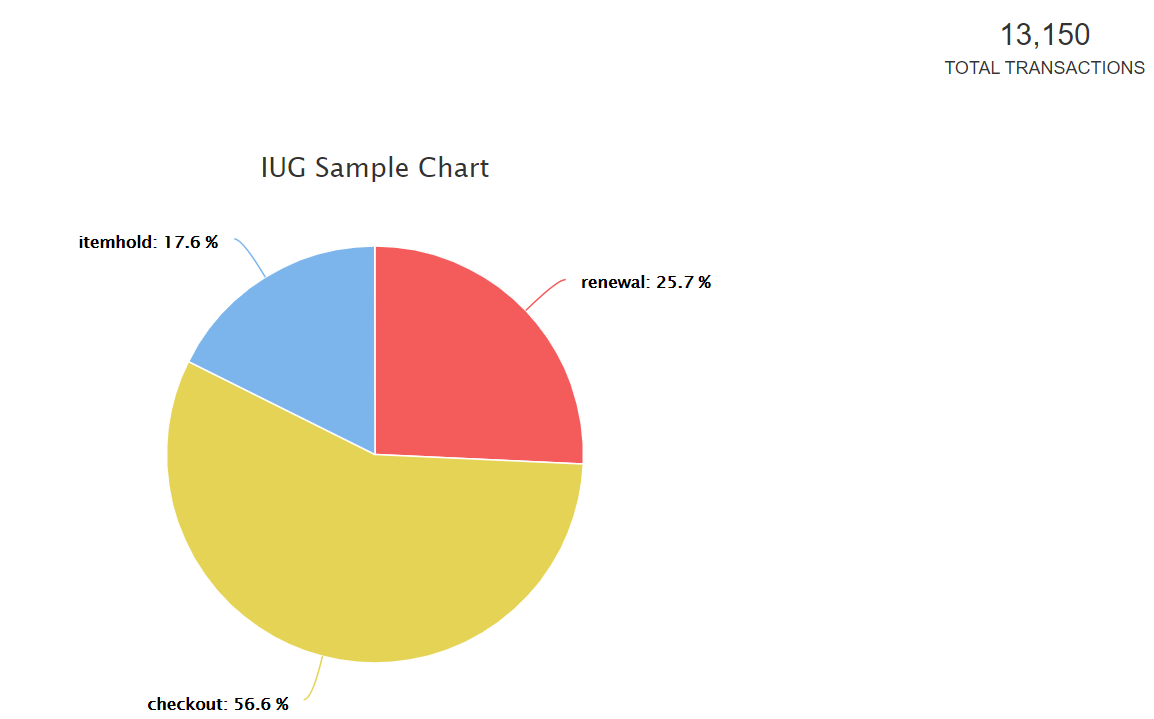 Fig 21. Pie Chart
Summary
You will now be able to analyze your data in LibInsight. Individual dashboards will allow you to analyze data based on the characteristics from the Multi Select Fields
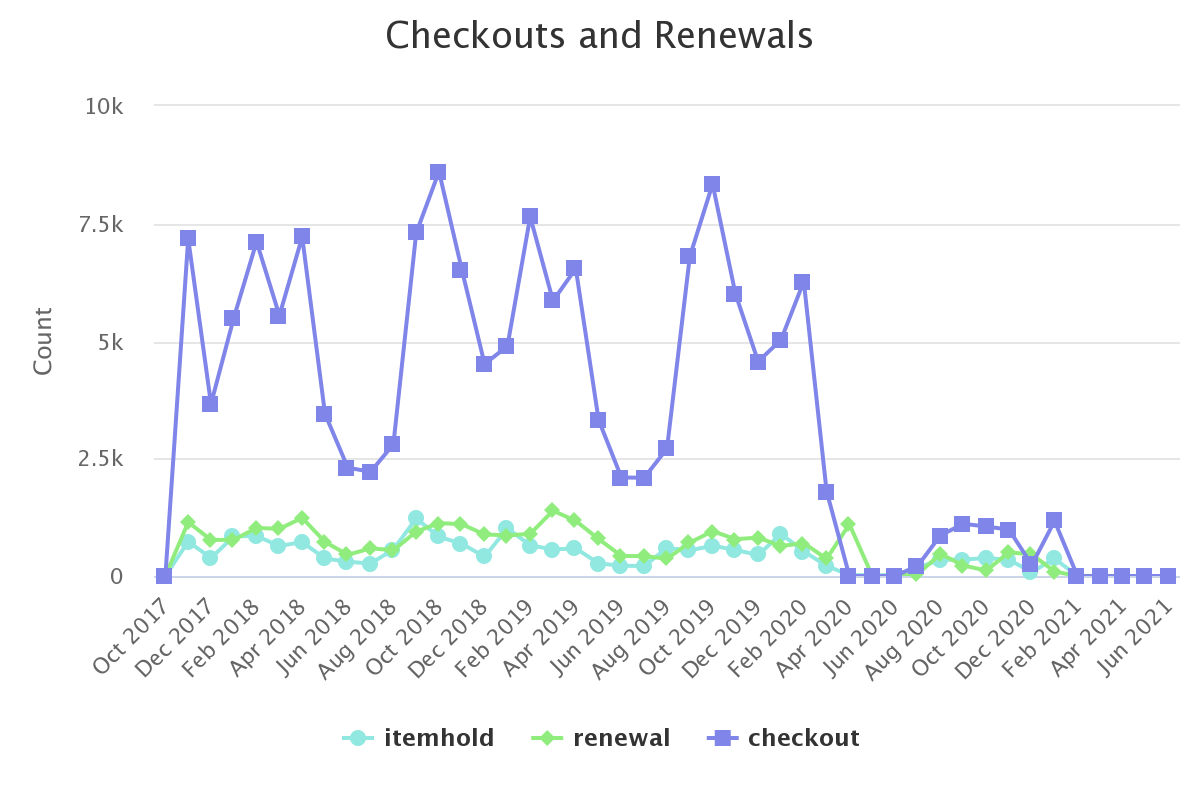 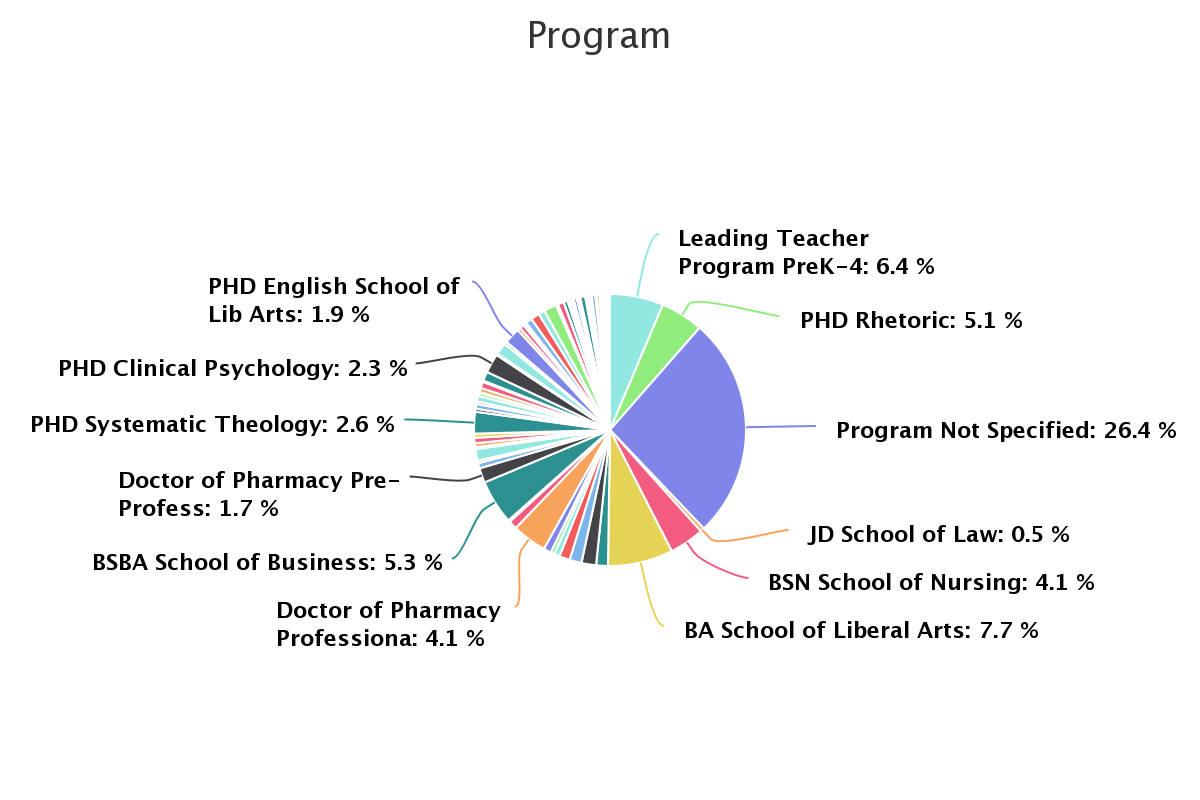 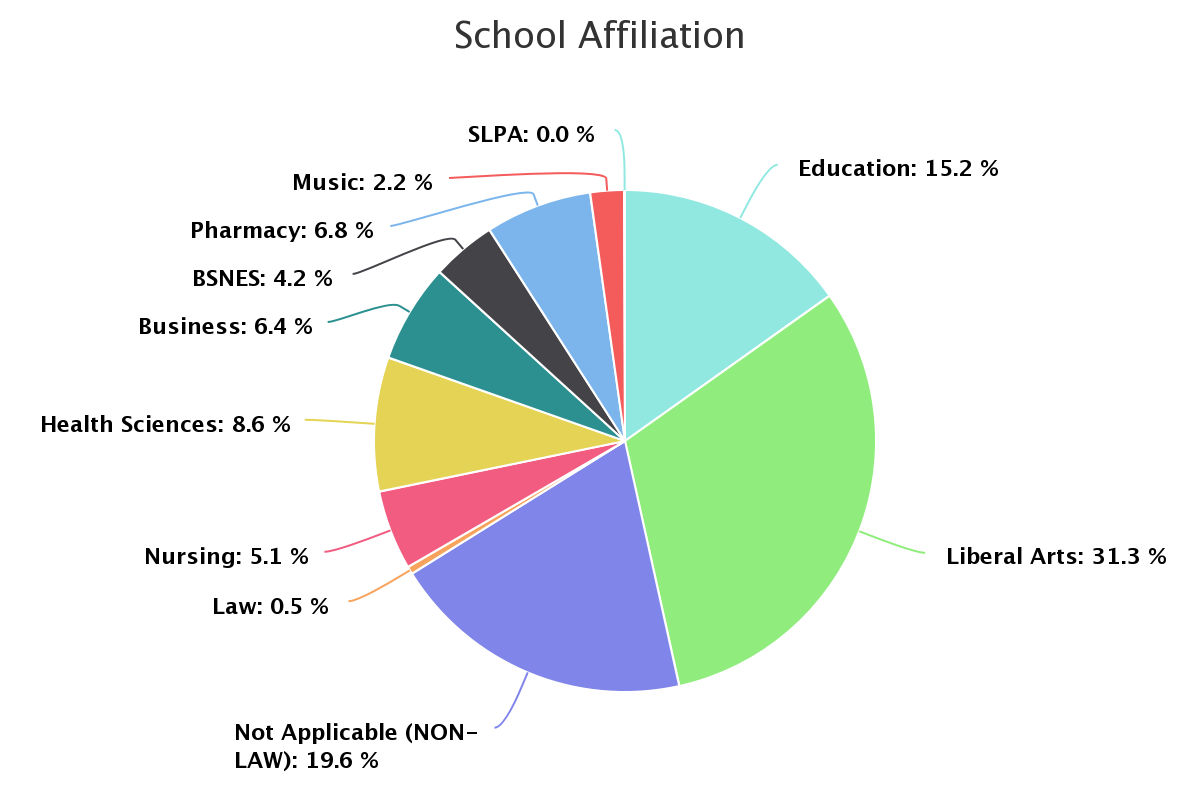 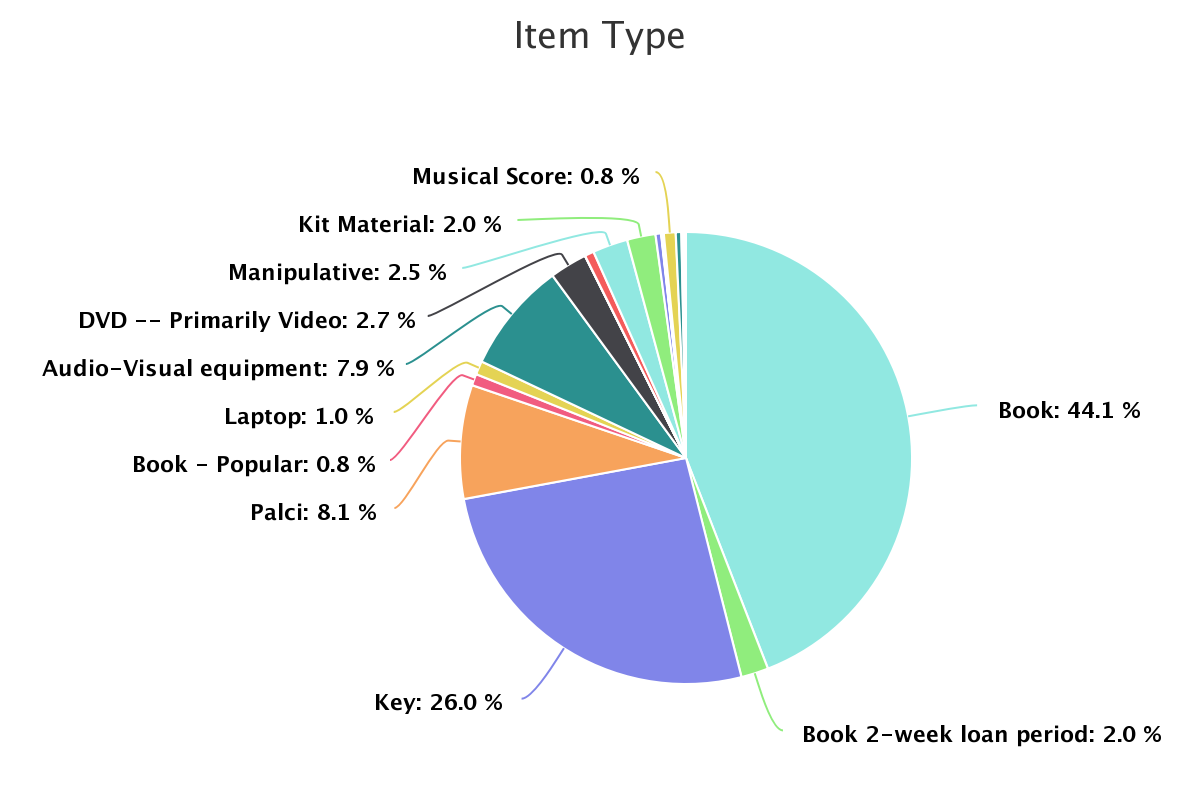 Fig 22. Sample Dashboards
THANK YOU
Rob Behary 
beharyr@duq.edu

https://orcid.org/0000-0002-2878-7867